Introduction to Military Equal Opportunity (MEO) and Harassment & Bullying Response Training
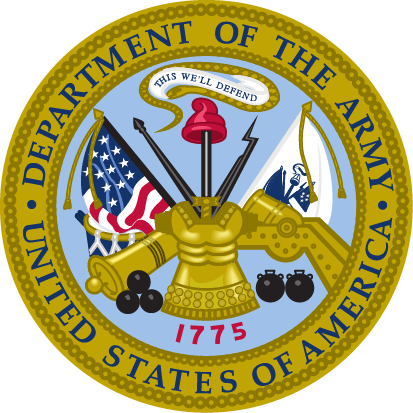 PME Level I – Initial Entry Training (IET) / Basic Officer Leaders Course A (BOLC-A)

1 February 2021
1
[Speaker Notes: Note: Show Slide 1 - Introduction to Military Equal Opportunity (MEO) and Harassment & Bullying Response Training
 
Read: In this country all individuals are created free and equal. We will rise or fall based on our merit and we will be judged by the content of our character, not the color of our skin. That is the core of the United States of America and that is why we fight and serve the best Army in the world. During this course we will discuss how the Army capitalizes on and empowers such a diverse force. This course is also designed to stress the Army’s zero tolerance policy toward discrimination and ensure that the Army’s environment is safe and keeps to the highest standards.]
Terminal Learning Objective
Identify the Army’s Equal Opportunity Policy and Program
TASK
As a learner in classroom environment, attending the IET/BOLC-A, using a direct level leadership perspective in new environments, given references, activities, and classroom discussions
C O N D I T I O N
S T A N D A R D
Identify the key elements of the Army’s MEO Policy and Program IAW AR 600-20 dated 24 July 2020
2
[Speaker Notes: Note: Show Slide 2 Terminal Learning Objective

Ask: Prior to start this lesson we must have a good understanding on diversity, equity, and inclusion. On your own words, what is diversity, equity, and inclusion? What are some examples? (Take 1-2 student’s answers)]
From Diversity to Inclusion
Source: Army People Strategy:Diversity, Equity, and Inclusion Annex, 1 Sept 2020
3
[Speaker Notes: Note: Show Slide 3 – From Diversity to Inclusion. 
 
1. Diversity - All attributes, experiences, cultures, characteristics, and backgrounds of the total force which are reflective of the Nation we serve and enable the Army to deploy, fight, and win. 
 
2. Equity - The fair treatment, access, opportunity, choice, and advancement for all Soldiers and Civilians while striving to identify and encourage drivers and identify and eliminate barriers that have prevented the full participation of the total force.
 
3. Inclusion - The process of valuing and integrating each individual's perspectives, ideas, and contributions into the way an organization functions and makes decisions; enabling workforce members to achieve their full potential in focused pursuit of organizational objectives.
 
Ask: What is the importance of Diversity, Equity, and inclusion? (Take 1-2 student’s answers)
 
Read: DEI is integral to building trust and achieving overall readiness and mission accomplishment of the total force. DEI enables organizational agility and adaptability by leveraging the attributes, experiences, cultures, characteristics, and backgrounds of the total force. DEI also ensures commanders and leaders are inclusive in their decisions, actions, and missions which enable access, opportunity, and choice for the total force.]
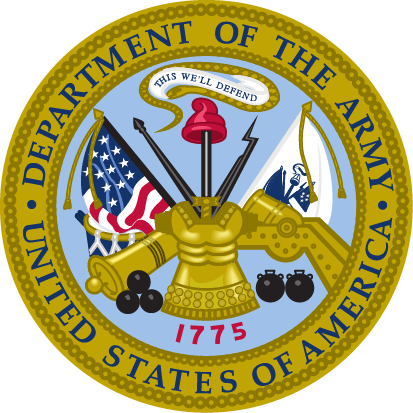 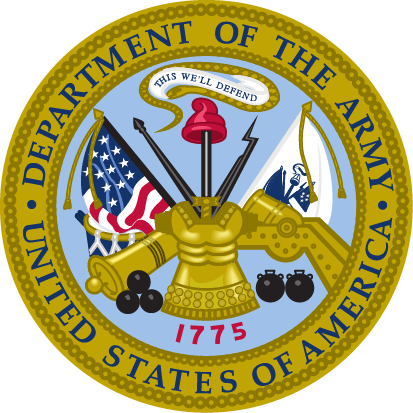 Why We Fight
4
[Speaker Notes: Note: Show Slide 4 - Why We Fight Video – Embedded in the slide
 
Note: After completed allow students to reflect on the content.]
Publish and Process 
Concrete Experience
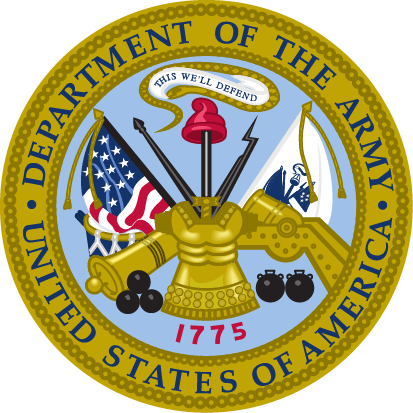 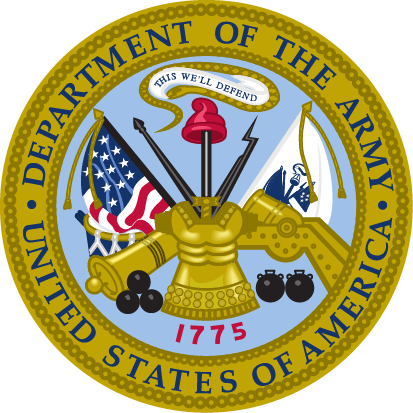 Does it matter if your battle buddy is male, female, gay, straight, white, black or from any ethnicity? What makes a difference?
What does matter on why you fight for this nation?
Do you think all are treated equal in the military?
Do you think you are judged by the content of our character?
5
[Speaker Notes: Note: Show Slide 5 – Publish and Process Concrete Experience
 
Note: Slide is a 4 part slide, click to show each question.
 
Note: Instructors should only facilitate discussions, this section is student self-centered. Allow s students to process the material among themselves.
 
1. Does it matter if your battle buddy is male, female, gay, straight, white, black or from any ethnicity? What makes a difference?
 
2. What does matter on why you fight for this nation?
 
3. Do you think all are treated equal in the military?
 
4. Do you think you are judged by the content of our character?

Ask: What do you think the purpose and philosophy of the MEO Program is based on? (Take 1-2 student’s answers)]
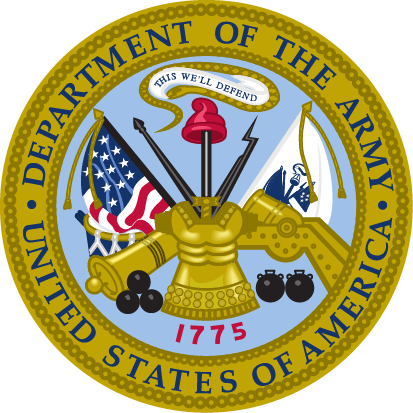 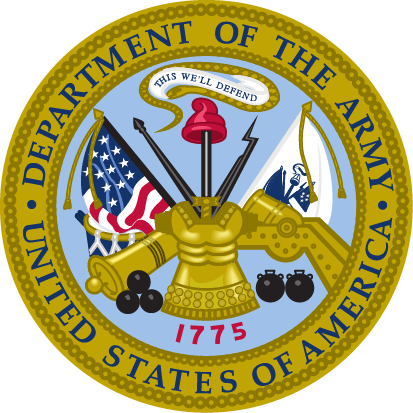 MEO Purpose and Philosophy
Purpose
Formulates, directs, and sustains a comprehensive effort to maximize human potential
Merit
Based Solely On:
Performance
Potential
EO Philosophy
Fairness, justice and equity
6
[Speaker Notes: Note: Show Slide 6 - MEO Purpose and Philosophy 
	
1. Purpose - The MEO Program formulates, directs, and sustains a comprehensive effort to maximize human potential and to ensure fair treatment for all Soldiers based solely on merit, performance, and potential in support of readiness.
 
2. Philosophy - MEO philosophy is based on fairness, justice, and equity.
 
Ask: What are your thoughts on the goals of the MEO program? (Take 1-2 student’s answers)]
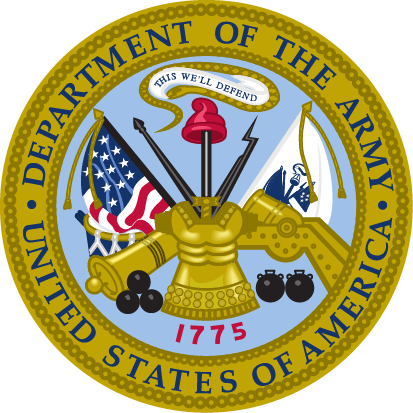 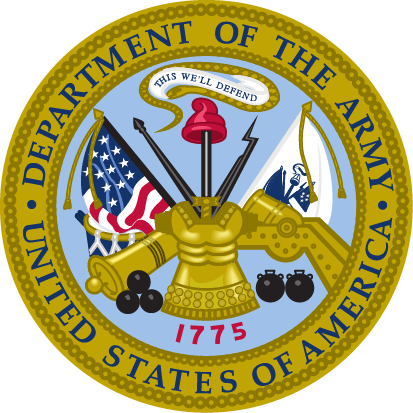 MEO Program Goals
Build and maintain a combat ready Army; focused and determined to accomplish its mission
1
Provide support to Soldiers, both on and off-post, and within the limits of the laws of localities, states, and host nations
2
3
Ensure MEO exists for all Soldiers
4
Ensure every Soldier is treated with dignity and respect
Support commanders at all levels and MEO professionals and EO Leaders who are responsible for the execution of MEO policies
5
7
[Speaker Notes: Note: Show Slide – 7 - MEO Program Goals 
 
Commanders are responsible for sustaining a positive MEO climate within their units. Specifically, the goals of the MEO Program are to:
 
     a. Build and maintain a cohesive, combat ready Army which is focused and determined to accomplish its mission.
 
     b. Provide support to Soldiers, both on and off-post, and within the limits of the laws of localities, states, and host nations.
 
     c. Ensure MEO exists for all Soldiers.
 
     d. Ensure every Soldier is treated with dignity and respect.
 
     e. Support commanders at all levels and MEO professionals (MEO PMs, MEO SGMs, MEO advisors; and MEO specialists (RA/USAR)) and EO Leaders (EOLs) who are responsible for the execution of MEO policies in their units organizations, and agencies.
 
Ask: What is the operational language in the Army? (Take 1-2 students’ answers)]
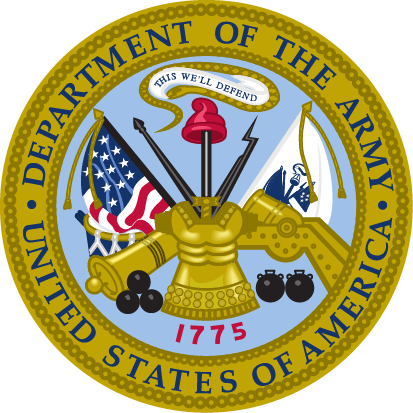 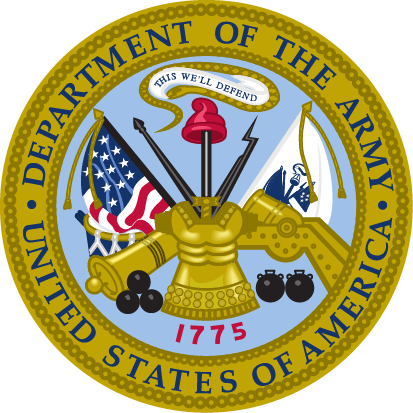 MEO Policy (1 of 2)
Policy
When discrimination is alleged, commanders will take immediate action to investigate the allegations 

The chain of command will promote, support, and enforce MEO and Harassment Prevention programs

The operational language of the Army is English

Commanders may require Army personnel to use English when performing official duties but may not require the use of English for personal communications which are unrelated to official duties

Policies apply to work, living, and recreational environments (including both on and off-post housing)
8
[Speaker Notes: Note: Show Slide 8 – MEO Policy (1 of 2) 
 
1. When discrimination is alleged, commanders will take immediate and appropriate action to investigate the allegations and correct any unlawful discriminatory practices. The chain of command will promote, support, and enforce MEO and Harassment Prevention and Response policy and programs. 
 
2. Soldiers are required to follow policies both on and off-post, during duty and non-duty hours. Policies apply to work, living, and recreational environments (including both on and off-post housing).
 
3. The operational language of the Army is English. Commanders may require Army personnel to use English when performing official duties but may not require the use of English for personal communications which are unrelated to official duties. 
 
Ask: Have anyone experienced or is aware of any type of discrimination or harassment in any of the social media platforms? (Take 1-2 students’ answers)
 
Ask: Is discriminatory online misconduct reportable? (Take 1-2 students’ answers)]
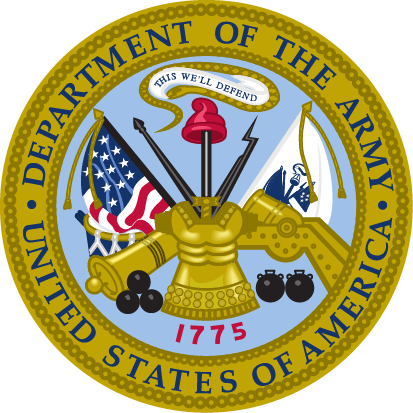 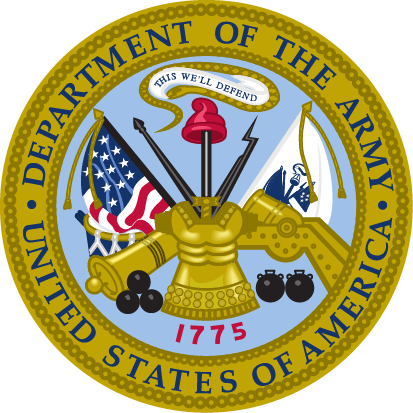 MEO Policy (2 of 2)
Online Misconduct:
The use of electronic communication to inflict harm

When using electronic communication devices, Army personnel should apply “Think, Type, and Post”: “Think” about the message being communicated and who could potentially view it; “Type” a communication that is consistent with Army values; and “Post” only those messages that demonstrate dignity and respect for self and others
Emails

Chats

Social Media

Blogs
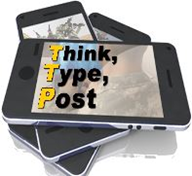 9
[Speaker Notes: Note: Show Slide 9 – MEO Policy (2 of 2)
 
1. Online misconduct is the use of electronic communication to inflict harm. Electronic communication is the transfer of information (signs, writing, images, sounds, or data) transmitted by computer, phone or other electronic device. Electronic communications include, but are not limited to: text messages, emails, chats, instant messaging, screensavers, blogs, social media sites, electronic device applications, and Web/video conferencing. Examples of online misconduct include, but are not limited to: hazing, bullying, harassment, discriminatory harassment, stalking, retaliation, or any other types of misconduct that undermines dignity and respect. 
 
2. When using electronic communication devices, Army personnel should apply “Think, Type, and Post”: “Think” about the message being communicated and who could potentially view it; “Type” a communication that is consistent with Army values; and “Post” only those messages that demonstrate dignity and respect for self and others.
 
3. Commanders and leaders are to reinforce a climate where current and future Army personnel, including Soldiers and DA Civilian employees understand that online misconduct is inconsistent with Army values and where online-related incidents are prevented, reported, and where necessary addressed at the lowest possible level.
 
4. Personnel experiencing or witnessing online misconduct should promptly report matters to the chain of command/supervision. Alternative avenues for reporting and information include: Family Support Services, Military Equal Opportunity, Equal Employment Opportunity, Sexual Harassment/Assault Response and Prevention, and Army Law Enforcement.

 
Ask: What you think are the bases of discrimination in the Army? (Take 1-2 students’ answers)]
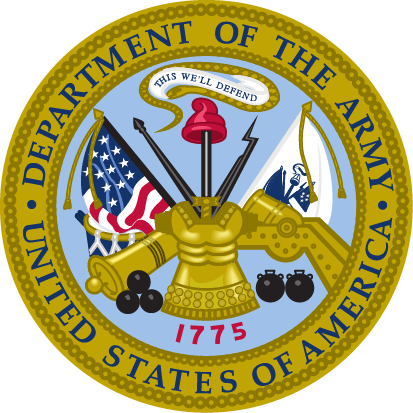 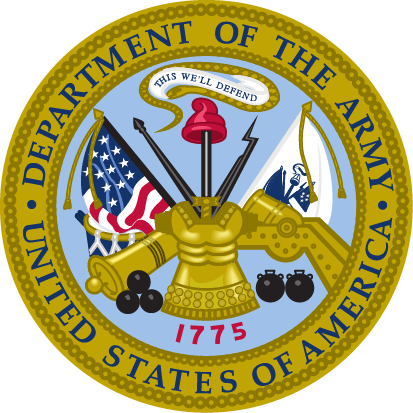 Bases of Discrimination (1 of 2)
Color 
Discrimination
Sex 
Discrimination
Racial 
Discrimination
Occurs when an individual is deprived of an opportunity because of their sex (including gender identity and pregnancy) or when decisions are made based on stereotypes and assumptions about abilities, traits, or the performance of individuals on the basis 
of sex
Occurs when an individual is treated differently based on the lightness, darkness or toner color of the person
Occurs when an individual is treated differently because of their racial group, racial characteristics (for example, hair texture, color, facial features), or because of their relationship or association with someone of a particular race
10
[Speaker Notes: Note: Show Slide 10 – Bases of Discrimination (1 of 2)
 
Note: Slide is a 3 part slide, click to show each definition. 
 
Note: Students can reference definitions discussed in AR 600-20 Glossary, Sections II (Terms).
 
1. Color Discrimination - Occurs when an individual is treated differently based on the lightness, darkness or toner color of the person. 
 
2. Sex Discrimination - Occurs when an individual is deprived of an opportunity because of their sex (including gender identity and pregnancy) or when decisions are made based on stereotypes and assumptions about abilities, traits, or the performance of individuals on the basis of sex. 
 
Note: Pregnancy is only referenced under sex discrimination definition located in AR 600-20, Glossary, Section II
 
3. Racial Discrimination - Occurs when an individual is treated differently because of their racial group, racial characteristics (for example, hair texture, color, facial features), or because of their relationship or association with someone of a particular race.]
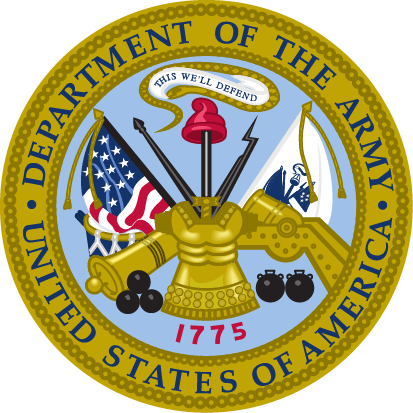 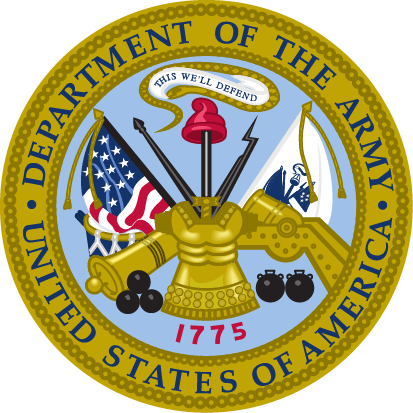 Bases of Discrimination (2 of 2)
Religious
Discrimination
National Origin
Discrimination
Sexual Orientation
Discrimination
One’s emotional or physical attraction to the same and/or opposite sex (homosexuality, bisexuality, or heterosexuality). Complaints may be based on actual or perceived orientation, as well as association with an individual or affinity group associated with a particular orientation.
Occurs when an individual is treated more or less favorably because of their religious beliefs or practices.
Occurs when an individual is treated less favorably because of their origin, ethnicity or accent, or because it is believed they are a particular nationality.
11
[Speaker Notes: Note: Show Slide 11 – Bases of Discrimination (2 of 2)
 
Note: Slide is a 3 part slide, click to show each definition
 
4. Religious Discrimination - Occurs when an individual is treated more or less favorably because of their religious beliefs or practices. 
 
5. National Origin Discrimination - Occurs when an individual is treated less favorably because of their origin, ethnicity or accent, or because it is believed they are a particular nationality. 
 
6. Sexual Orientation Discrimination - One’s emotional or physical attraction to the same and/or opposite sex (homosexuality, bisexuality, or heterosexuality). Complaints may be based on actual or perceived sexual orientation, as well as association with an individual or affinity group associated with a particular sexual orientation.
 
Ask: Define hazing in your own words. (Take 1-2 students’ answers)]
Hazing
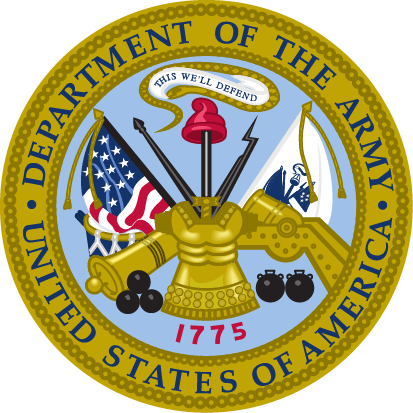 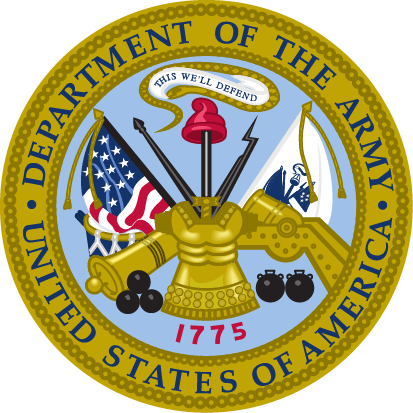 Hazing
A form of harassment that includes conduct through which Soldiers or DA Civilian employees (who haze Soldiers), without a proper military authority or other governmental purpose but with a nexus to military service, physically or psychologically injures or creates a risk of physical or psychological injury to Soldiers  for the purpose of: initiation into, admission into, affiliation with, change in status or position within, or a condition for continued membership in any military or DA Civilian organization. Hazing can be conducted through the use of electronic devices or communications, and by other means including social media, as well as in person
Soliciting, coercing, or knowingly permitting another to participate, solicit or coerce such conduct, may be considered hazing
12
[Speaker Notes: Note: Show Slide 12 – Hazing 
 
Note: Slide is a 2 part slide, click to show hazing definition. 
 
Hazing is a form of harassment that includes conduct through which Soldiers or DA Civilian employees (who haze Soldiers), without a proper military authority or other governmental purpose but with a nexus to military service, physically or psychologically injures or creates a risk of physical or psychological injury to Soldiers for the purpose of: initiation into, admission into, affiliation with, change in status or position within, or a condition for continued membership in any military or DA Civilian organization. Hazing can be conducted through the use of electronic devices or communications, and by other means including social media, as well as in person. Examples of hazing includes:
 
     a. Any form of initiation or congratulatory act that involves physically striking, beating, paddling, whipping, or burning another person in any manner or threatening to do the same.
 
     b. Pressing any object into another person’s skin, regardless of whether it pierces the skin, such as “pinning” or “tacking on” of rank insignia, aviator wings, jump wings, diver insignia, badges, medals, or any other object.
 
     c. Oral or written berating of another person with the purpose of belittling or humiliating.
 
     d. Encouraging another person to engage in illegal, harmful, demeaning, or dangerous acts. 
 
     e. Playing abusive or malicious tricks.
 
     f. Excessive physical exercise.
 
     g. Confinement to restricted areas, isolation, or sleep-deprivation.
 
     h. Immersion in noxious substances.
 
     i. Branding, handcuffing, duct taping, tattooing, shaving, greasing, or painting another person.
 
     j. Subjecting another person to excessive or abusive use of water.
 
     k. Forcing another person to consume food, alcohol, drugs, or any other substance.
 
Ask: Define Bullying in your own words. (Take 1-2 students’ answers)]
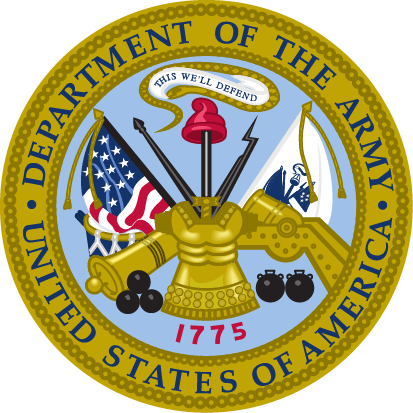 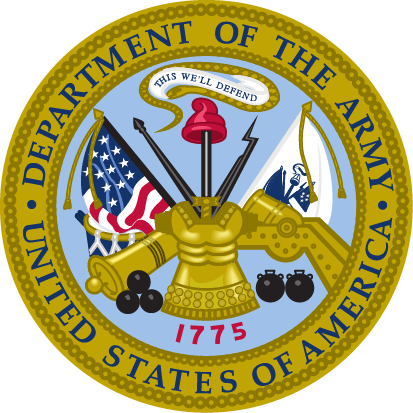 Bullying
Bullying
Bullying is the exposure of an individual or group to physical and/or emotional aggression with the intent to cause distress or harm
Bullying may involve the singling out of an individual from his or her coworkers, or unit, for ridicule because he or she is considered different or weak
Bullying can be conducted through the use of electronic devices or communications, and by other means including social media, as well as in person
13
[Speaker Notes: Note: Show Slide 13 – Bullying
 
Note: Slide is a 2 part slide, click to show bullying definition. 
 
1. Bullying is a form of harassment that includes acts of aggression by Soldiers or DA Civilian employees, with a nexus to military service, with the intent of harming a Soldier either physically or psychologically, without proper military authority or other governmental purpose. Bullying is the exposure of an individual or group to physical and/or emotional aggression with the intent to cause distress or harm. Bullying may involve the singling out of an individual from his or her coworkers, or unit, for ridicule because he or she is considered different or weak. It often is indirect or subtle in nature and involves an imbalance of power between the aggressor and the victim. Bullying can be conducted through the use of electronic devices or communications, and by other means including social media, as well as in person. Examples of bullying includes:
 
     a. Physically striking another person in any manner or threatening to do the same.
 
     b. Intimidating, teasing, name calling, mockery, threats of violence, harassment, taunting, social exclusion, isolating, manipulating, blackmailing, and spreading rumors in which there is often a power differential, whether by rank, position, physical stature, social standing or other measures, between the aggressor (one or more) and the victim (one or more).
 
     c. Oral or written berating of another person with the purpose of belittling or humiliating.
 
     d. Encouraging another person to engage in illegal, harmful, demeaning, or dangerous acts.
 
     e. Playing abusive or malicious tricks.
 
     f. Branding, handcuffing, duct taping, tattooing, shaving, greasing, painting, hitting, spitting, shoving another person.
 
     g. Subjecting another person to excessive or abusive use of water.
 
     h. Forcing another person to consume food, alcohol, drugs, or any other substance.
 
     i. Degrading or damaging another’s property or reputation.
 
Ask: What is the difference between hazing and bullying? (Take 1-2 students’ answers)
 
2. Bullying is about exclusion / Hazing is about inclusion.
 
3. Hazing involves so-called initiations or rites of passage in which individuals are subjected to physical or psychological harm in order to achieve status or inclusion in an organization or group.  
 
4. Bullying, on the other hand, involves acts of aggression intended to harm individuals physically and/or emotionally or to exclude them from a military organization or group
 
Note: Read Summary and clarify questions
 
Summary: The Army is a values-based organization where everyone is expected to do what is right by treating all persons as they should be treated with dignity and respect. Army personnel are expected to treat all people with respect in all aspects of life and forms of communication (for example, online or in person). Hazing, bullying, online misconduct, and other acts of misconduct, undermine trust, violate our ethic, and negatively impact command climate and readiness. 

Ask: Who do you think is protected under the MEO complaint processing system? (Take 1-2 students’ answers)]
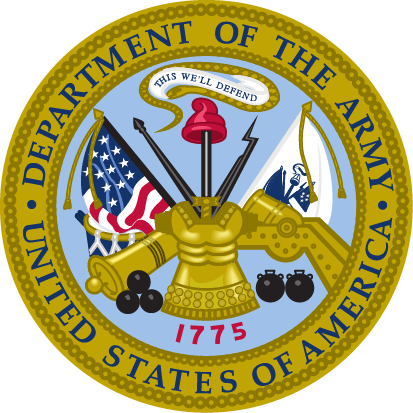 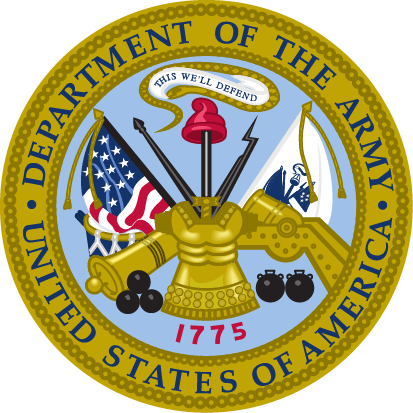 MEO and Harassment Complaint Processing System (1 of 4)
Complaint Processing System
Attempts should be made to resolve concerns at the lowest possible level within an organization

Soldiers (including DEP), cadets, and Family members may utilize the complaint processing system

The complaint processing system addresses complaints that allege unlawful discrimination on the basis of race, color, sex (to include gender identity and pregnancy), national origin, religion, or sexual orientation, and other discriminatory harassment (which includes hazing and bullying)
14
[Speaker Notes: Note: Show Slide 14 – MEO and Harassment Complaint Processing System (1 of 4)
 
1. Attempts should be made to resolve concerns at the lowest possible level within an organization. If low-level resolution fails, the situation escalates, or is too malicious to resolve at a low-level, the complaint processing system defines a process for resolution. Soldiers (including DEP), cadets, and Family members may utilize the complaint processing system. Complaints from DA Civilian personnel (to include those against Soldiers) alleging discrimination and/or harassment will be handled in accordance with the procedures contained in AR 690–600, AR 690–12, or as described in separate DOD and DA policy, or as provided for in any applicable collective bargaining agreement.
 
2. The complaint processing system addresses complaints that allege unlawful discrimination on the basis of race, color, sex (to include gender identity and pregnancy), national origin, religion, or sexual orientation and harassment which includes hazing, bullying, and other discriminatory harassment. Concerns raised and/or resolved outside of the complaint processing system are considered problem resolution or leadership actions; and are not considered MEO or harassment complaints. Incidents involving allegations of criminal behavior (that is, violations of UCMJ) will be reported or referred to law enforcement. 
 
Ask: What do you think is an anonymous complaint and how is processed? (Take 1-2 students’ answers)]
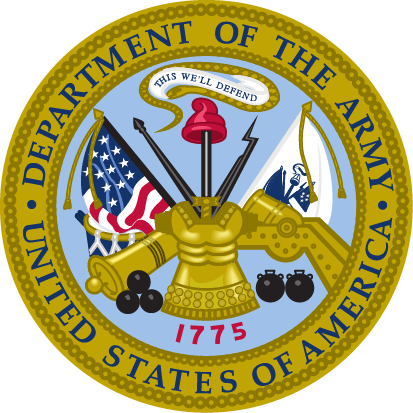 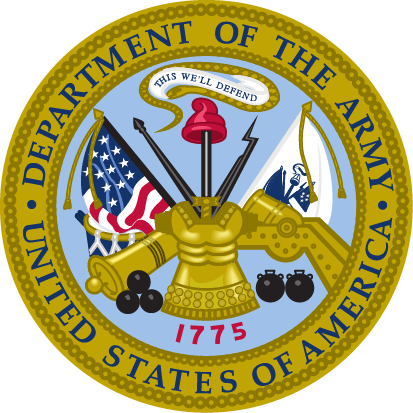 MEO and Harassment Complaint Processing System (2 of 4)
Anonymous complaint
Complaints where the complainant remains unidentified may be handled as either an informal or a formal complaint
The commander will determine if sufficient information is provided to proceed as either an informal or formal complaint
The commander will be identified as the complainant on the DA Form 7279 (Equal Opportunity and Harassment Complaint Form)
If an anonymous complaint contains sufficient information to permit the initiation of an investigation, the investigation will be initiated
If an anonymous complaint does not contain sufficient information to permit the initiation of an investigation, the information should be documented in a Memorandum for Record (MFR)
15
[Speaker Notes: Note: Show Slide 15 – MEO and Harassment Complaint Processing System (2 of 4)
 
1. Anonymous complaints are those where the complainant remains unidentified may be handled as either an informal or a formal complaint and entered in MEO database, as such. The commander will determine if sufficient information is provided to proceed as either an informal or formal complaint. The commander will be identified as the complainant on the DA Form 7279 (Equal Opportunity and Harassment Complaint Form) and in MEO database. If the complaint is processed as an informal complaint, the commander will determine if informing the entire command or part of the organization of the actions taken is appropriate. If during the informal or formal process of an anonymous complaint the identity of the actual complainant is revealed, the complainant will be edited in MEO database, and the actual complainant will be provided the requisite follow-up actions (DA Form 7279–1 (Equal Opportunity and Harassment Complaint Resolution Assessment)).
 
2. Actions taken regarding anonymous complaints will depend upon the extent of information provided in the anonymous complaint. If an anonymous complaint contains sufficient information to permit the initiation of an investigation, the investigation will be initiated by the commanding officer or supervisor in accordance with this instruction. If an anonymous complaint does not contain sufficient information to permit the initiation of an investigation, the information should be documented in a Memorandum for Record and maintained on file in accordance with disposition instructions and the central point of contact responsible for processing discrimination and harassment complaints. The Memorandum for Record should contain the following information, if available: date and time the information was received; a detailed description of the facts and circumstances included in the complaint; date and time the complaint was resolved and by whom; and any other pertinent information.
 
Ask: In the last slide we discussed that anonymous complaints can be processed either informal or formal. In your own experience how is the informal complaint processed? (Take 1-2 students’ answers)]
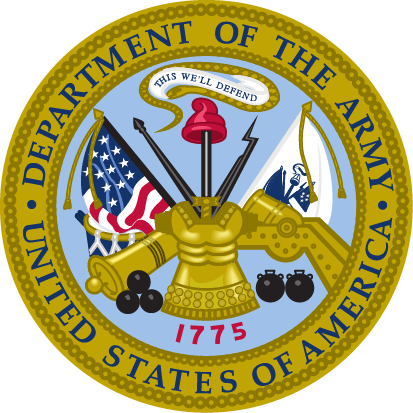 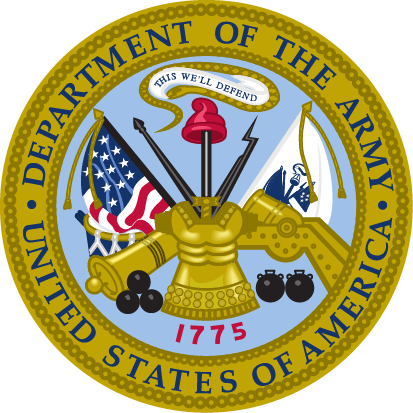 MEO and Harassment Complaint Processing System (3 of 4)
Informal Complaint 
An informal complaint is one that a Soldier, cadet, or Family member does not wish to file in writing on a DA Form 7279
May be resolved directly by the complainant addressing the offending party, a peer, or another person 
Within 3 calendar days members of the chain of command assisting with informal complaint resolution will inform their MEO professional of the initiation of informal complaint assistance efforts
The MEO professional will input informal complaint information into MEO database no later than 3 calendar days from date of receipt
When practical, an informal complaint should be resolved within 60 calendar days and retain the informal complaint records for 15 years
16
[Speaker Notes: Note: Show Slide 16 – MEO and Harassment Complaint Processing System (3 of 4)
 
1. An informal complaint is one that a Soldier, cadet, or Family member does not wish to file in writing on a DA Form 7279. Informal complaints may be resolved directly by the complainant addressing the offending party, a peer, or another person in or outside the complainant's chain of command or NCO chain of command, or the MEO professional. When practical, an informal complaint should be resolved within 60 calendar days.
 
2. Upon receipt of a written or oral informal complaint, the commander or MEO professional will find out as much as possible concerning the complaint, advise the complainant of their rights and responsibilities, support services, the protected nature of the communication, which will only be shared with those who have a legitimate need-to-know, the informal and formal complaint processes.
 
3. Within 3 calendar days of complaint receipt (at the next MUTA – 4 or other regularly scheduled training for Army Reserve TPU Soldiers), members of the chain of command assisting with informal complaint resolution will inform their MEO professional of the initiation of informal complaint assistance efforts.
 
4. If the commander receives the complaint and chooses to resolve the situation through commander’s inquiry and/or AR 15 – 6 investigation without the assistance of the MEO professional, the commander will also inform the MEO professional within three calendar days of the receipt of the informal complaint and the subsequent resolution efforts.
 
5. Commanders or MEO professionals will prepare an MFR, which will include information indicating the nature of the complaint.
 
6. The MEO professional will input informal complaint information into MEO database no later than 3 calendar days (RA), or next MUTA – 4 (USAR) from date of receipt.
 
7. Upon completion of the resolution efforts, the complainant may accept informal resolution, render a formal complaint or decline to pursue complaint.
 
8. The MEO professional will retain the informal complaint records for 15 years from the date of complaint receipt.
 
Ask: Who you think are the individuals that receive and process a formal MEO complaint? (Take 1-2 students’ answers)]
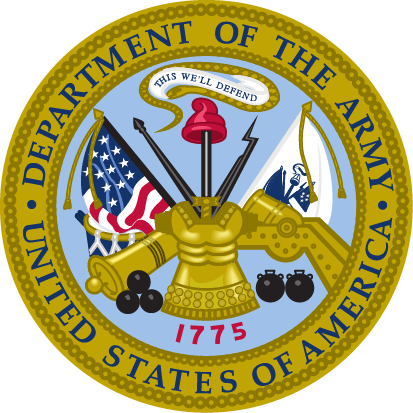 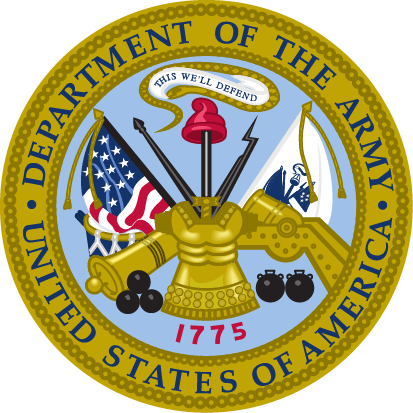 MEO and Harassment Complaint Processing System (4 of 4)
Formal Complaint 
A formal complaint is one that a complainant files in writing using a DA Form 7279 and swears to the accuracy of the information
Formal complaints require specific actions, are subject to timelines, and require documentation of the actions taken
MEO and harassment complaints are received by MEO professionals (MEO PM, MEO SGM, MEO advisor, MEO specialist) or (RA/USAR) commanders
Formal complaints cannot be received by Equal Opportunity Leaders (EOLs)
Complaints against a promotable COL, an active or retired GO, IG of any component, SES, or executive schedule personnel, the allegation will be transferred directly to the U.S. Army IG Agency
17
[Speaker Notes: Note: Show Slide 17 – MEO and Harassment Complaint Processing System (4 of 4)
 
1. A formal complaint is one that a complainant files in writing using a DA Form 7279 and swears to the accuracy of the information. A complaint should be filed at the lowest echelon of command. Formal complaints require specific actions, are subject to timelines, and require documentation of the actions taken. 
 
Read: If a complaint is filed against a promotable COL, an active or retired GO, inspectors general of any component, members of the SES, or executive schedule personnel, the allegation will be transferred directly to the Investigations Division, U.S. Army Inspector General Agency by rapid but confidential means within 2 working days of receipt when practical. 
 
2. MEO and harassment complaints are received by MEO professionals (MEO PM, MEO SGM, MEO advisor, MEO specialist) or (RA/USAR) commanders. Complaints cannot be received by EOLs.]
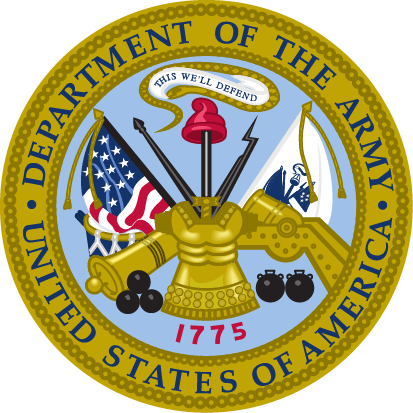 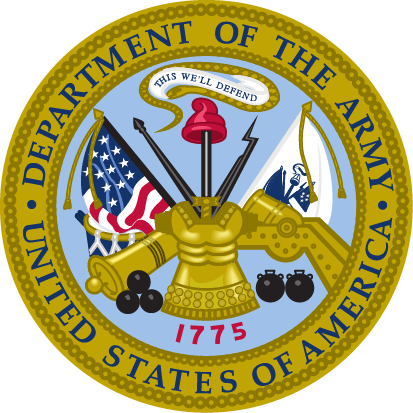 Develop
What value does this class have for you?
How will you use this knowledge in the future?
Where will you start to make a change?
How will you as a leader identify and prevent discrimination within your organization?
18
[Speaker Notes: Note: Show Slide 18 – Develop
 
Note: Slide is a 4 part slide, click to show each question. 
 
Note: This section is student self-centered, instructors will only facilitate discussions. Allow students to process the material among themselves.
 
1. What value does this class have for you?
 
2. How will you use this knowledge in the future?
 
3. Where will you start to make a change?
 
4. How will you as a leader identify and prevent discrimination within your organization?]
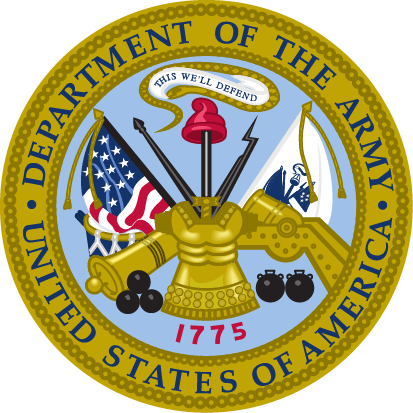 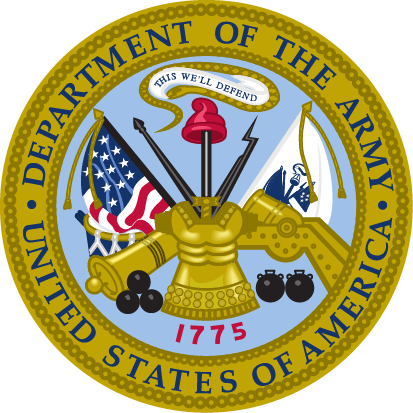 Check on Learning
What is the purpose of the MEO Program?
Where MEO policy apply?
What is online misconduct?
What are the bases of discrimination?
What is the difference between hazing and bullying?
What is the difference between formal and informal complaint?
19
[Speaker Notes: Note: Show Slide 19 – Check on Learning
 
Note: Slide is a 6 part slide, click to show each question. 
 
Note: Conduct a check on learning and summarize the lesson.
 
1. What is the purpose of the MEO Program?
 
2. Where MEO policy apply?
 
3. What is online misconduct?
 
4. What are the bases of discrimination?
 
5. What is the difference between hazing and bullying?
 
6. What is the difference between formal and informal complaint?]
Terminal Learning Objective
Identify the Army’s Equal Opportunity Policy and Program
TASK
As a learner in classroom environment, attending the IET/BOLC-A, using a direct level leadership perspective in new environments, given references, activities, and classroom discussions
C O N D I T I O N
S T A N D A R D
Identify the key elements of the Army’s MEO Policy and Program IAW AR 600-20 dated 24 July 2020
20
[Speaker Notes: Closing: During this lesson we covered the MEO program, explained the MEO Complaint process, bases of discriminations, hazing, and bullying. Look to your left and right, maybe that person that you are looking right now regardless of rank or position suffered from any type of harassment at some point or maybe is currently happening. MEO professionals, commanders, and leadership cannot eliminate harassment in our organizations by ourselves. We need everyone’s intervention and support to report any type of harassment to win this battle because as team is the only way to defeat this adversary. It is everyone’s responsibilities to eradicate these types of negative behaviors and ensure no one experience any type of harassment because one is too many.]